Les nouvelles images et leur utilisation en histoire-géographie 

les visites virtuelles
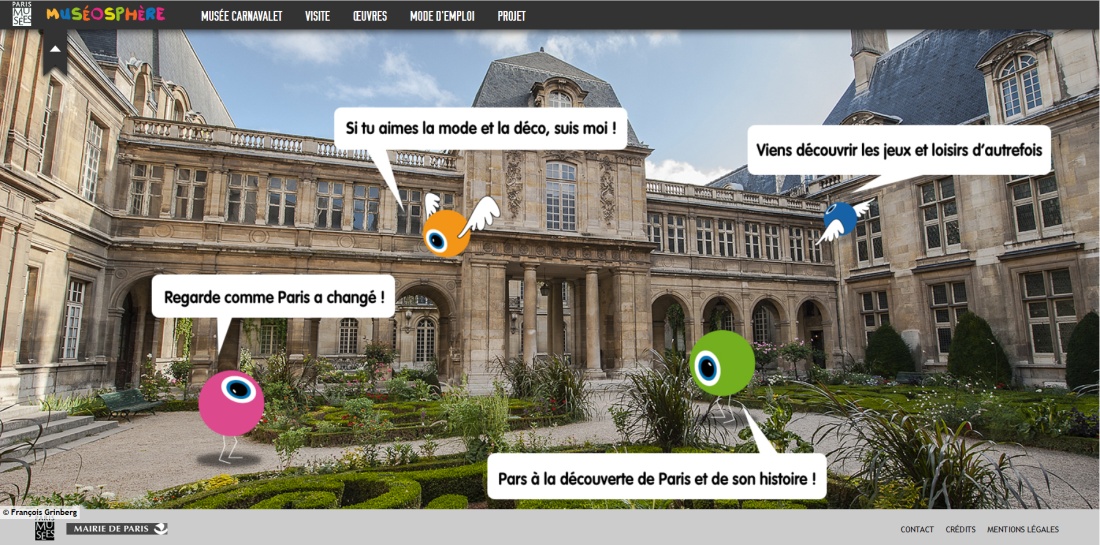 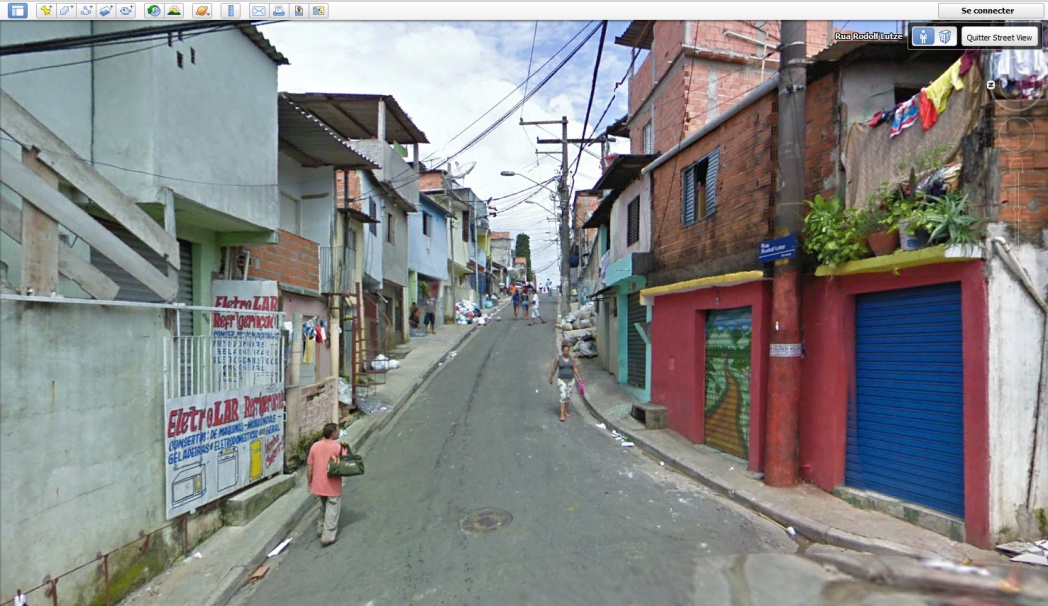 Julien Hélary et Damien Tomasi - collège Leclerc Schiltigheim
1
Qu’est-ce qu’une visite virtuelle ?
Visite d’un lieu plus ou moins précise et interactive grâce à des sites internet ou des logiciels. 

Les visites virtuelles recouvrent plusieurs réalités : 

 Le reportage photographique (album de photographies en ligne) accompagné de brefs commentaires.

 Vues panoramiques éventuellement à 360°

 Reconstitution 3D d’un site historique

 Promenade et parcours dans une ville, un site ou un musée à hauteur d’humain.
Julien Hélary et Damien Tomasi - collège Leclerc Schiltigheim
2
Première partieQuelques ressources pour nos nouveaux programmes
Julien Hélary et Damien Tomasi - collège Leclerc Schiltigheim
3
Histoire - 6e
Julien Hélary et Damien Tomasi - collège Leclerc Schiltigheim
4
Histoire - 5e
Julien Hélary et Damien Tomasi - collège Leclerc Schiltigheim
5
Histoire - 4e
Julien Hélary et Damien Tomasi - collège Leclerc Schiltigheim
6
Histoire - 3e
Julien Hélary et Damien Tomasi - collège Leclerc Schiltigheim
7
Quelles visites virtuelles pour la géographie ?
Comparativement à l’histoire, peu de ressources existent pour la géographie.

Cependant, quelques sites existent mais ils portent sur des installations qui appartiennent à des entreprises privées. Ils poursuivent plutôt un objectif promotionnel et offrent ainsi peu d’intérêts pédagogiques. 

Les seuls outils qui permettent de construire une démarche d’investigation à partir d’une visite virtuelle sont les globes virtuels (Google earth, notamment grâce à la fonction Street view). En effet, cet outil permet de concevoir des parcours à hauteur d’humain pour tous les thèmes des cycles 3 et 4 qui peuvent être systématiquement mis en lien avec un ensemble de photographies.
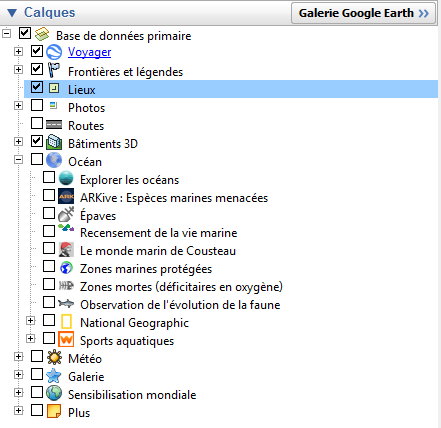 Les différents calques permettent d’affiner la recherche et de se concentrer sur un thème précis du programme : frontières, océans, villes en 3D…
Julien Hélary et Damien Tomasi - collège Leclerc Schiltigheim
8
Quelques adresses de sites « répertoire » : 

http://classetice.fr/spip.php?article103 

 http://www.lespagesjuniors.com/search/index/q/risques

http://www.cndp.fr/archive-musagora/visites.htm

 http://www.pearltrees.com/freb/visites-virtuelles/id13904805#l113
Julien Hélary et Damien Tomasi - collège Leclerc Schiltigheim
9
Deuxième partiePropositions de séances
Julien Hélary et Damien Tomasi - collège Leclerc Schiltigheim
10
Exemple 1 : Aborder les contrastes sociaux dans une métropole d’un pays émergent grâce à l’outil street view de Google Earth
Enquêter à hauteur d’humain
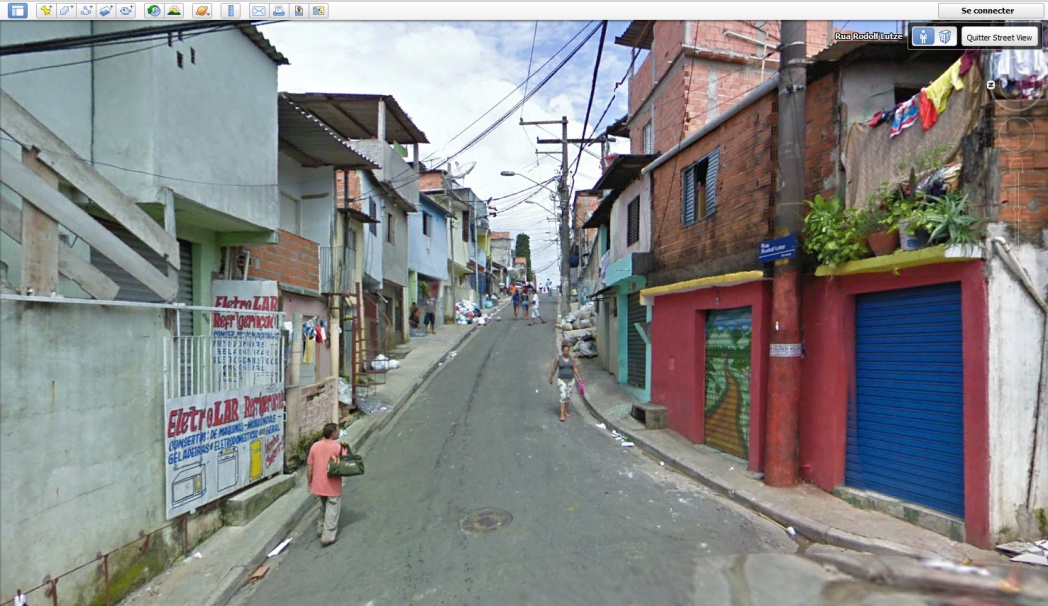 Julien Hélary et Damien Tomasi - collège Leclerc Schiltigheim
11
Insertion dans les nouveaux programmes de 5e
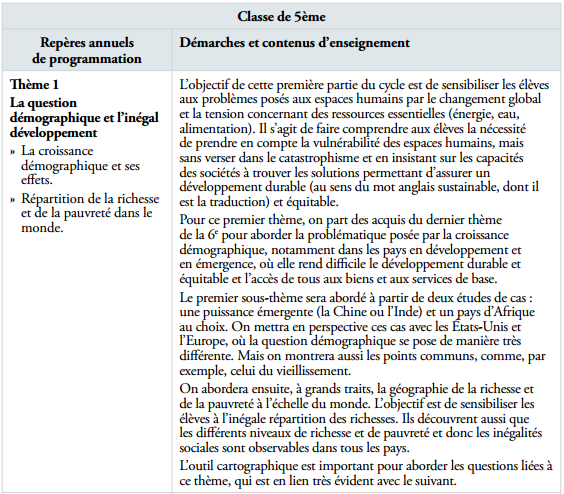 Julien Hélary et Damien Tomasi - collège Leclerc Schiltigheim
12
Insertion dans les nouveaux programmes de 6e
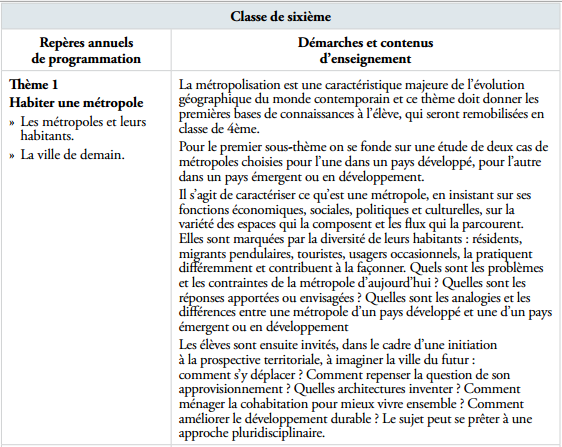 Julien Hélary et Damien Tomasi - collège Leclerc Schiltigheim
13
Dispositif de la séance

Une classe en salle informatique (ou munie de tablette).
Deux élèves maximum sur un même ordinateur.
Une fiche « enquête » ouverte sur un traitement de texte.
Une projection du professeur sur grand écran pour faire d’éventuelles mises au point pendant la manipulation.
Objectifs de la séance

Identifier plusieurs manières d’habiter une métropole d’un pays émergent.
Identifier les écarts de richesse comme élément clé des pays émergents.
Acquérir du vocabulaire spécifique à la géographie humaine et sociale : gated community, bidonville, favelas, frontière interne.
Utiliser et prendre conscience des intérêts et des limites des SIG et en particulier de Google Earth.
Valider un certain nombre de compétences numériques.
Julien Hélary et Damien Tomasi - collège Leclerc Schiltigheim
14
Compétences travaillées au cycle 4
Nommer, localiser et caractériser des espaces plus complexes (C 2)

Utiliser des représentations analogiques et numériques des espaces à différentes échelles ainsi que différents modes de projection (C 2)

Connaitre et utiliser différents systèmes d’informations dont SIG (C 4)

Exercer son esprit critique sur les données numériques (C 4)

Identifier le document et son point de vue particulier (C 5)

S’approprier et utiliser un lexique particulier en contexte (C 6)
C2 : Se repérer dans l’espace / C3 : Raisonner, justifier une démarche et des choix effectués / C4 : S’informer dans le monde du numérique / C5 : Analyser et comprendre un document / C6 : Pratiquer différents langages en histoire et en géographie / C7 : Coopérer et mutualiser
Julien Hélary et Damien Tomasi - collège Leclerc Schiltigheim
15
Compétences travaillées au cycle 3
Appréhender la notion d’échelle géographique (C 2)

Raisonner, justifier une démarche et les choix effectués (C 3)

S’informer dans le monde du numérique (C 4)

Comprendre un document (C 5) 

S’approprier et utiliser un lexique géographique approprié (C 6)

Apprendre à utiliser les outils numériques qui peuvent conduire à des réalisations collectives (C 7)
C2 : Se repérer dans l’espace / C3 : Raisonner, justifier une démarche et des choix effectués / C4 : S’informer dans le monde du numérique / C5 : Analyser et comprendre un document / C6 : Pratiquer différents langages en histoire et en géographie / C7 : Coopérer et mutualiser
Julien Hélary et Damien Tomasi - collège Leclerc Schiltigheim
16
Contenu de la séance
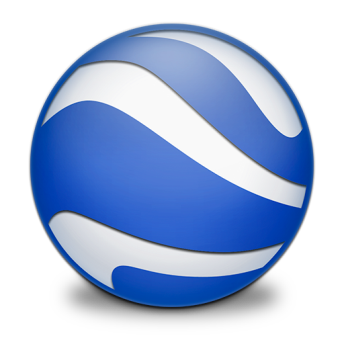 En 2011, le PDG de Google annonce que le logiciel gratuit Google earth a été installé plus d’un milliard de fois : c’est de loin le SIG le plus utilisé actuellement.
Critique essentielle : le monde selon Google (choix économiques et politiques) : 
 dessin des frontières dépend du domaine de connexion
 pas de couverture des zones stratégiques (militaires, industrielles, nucléaires…)
 couverture inégale entre métropoles touristiques (moyen de publicités) et régions pauvres.
La démarche que l’on propose à l’élève doit intégrer cette critique : 
 comprendre les possibilités incroyables de l’outil
 savoir qu’il est une image de l’intégration à la mondialisation marchande actuelle.
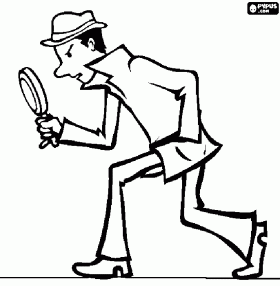 Julien Hélary et Damien Tomasi - collège Leclerc Schiltigheim
17
Intérêts pédagogiques
Rendre les élèves acteurs : mener une démarche d’investigation en « jouant » au grand reporter (être sur le terrain et faire des choix)

Donner à voir aux élèves : remettre les paysages et le voyage au cœur des études géographiques 

Permettre à l’élève de définir certaines réalités visuellement avant d’en proposer une définition 

Faire prendre conscience du potentiel de Google Earth (voyager gratuitement)

Faire prendre conscience des limites de Google Earth (choix politiques de Google)
Julien Hélary et Damien Tomasi - collège Leclerc Schiltigheim
18
Limites pédagogiques
Perte de temps : déplacement en salle informatique et problèmes de connexion

Le jeu peut prendre l’ascendant sur le sérieux et la rigueur nécessaire à une démarche d’investigation 

Certain-e-s élèves peuvent se perdre, décrocher et n’aboutir finalement à rien 

Difficultés à baliser suffisamment la fiche « enquête » de manière à rendre la séance efficace
Julien Hélary et Damien Tomasi - collège Leclerc Schiltigheim
19
Exemple 2 : Comprendre la Révolution à partir de l’étude d’un événement fondateur
Visiter une salle du musée Carnavalet : l’art pour comprendre
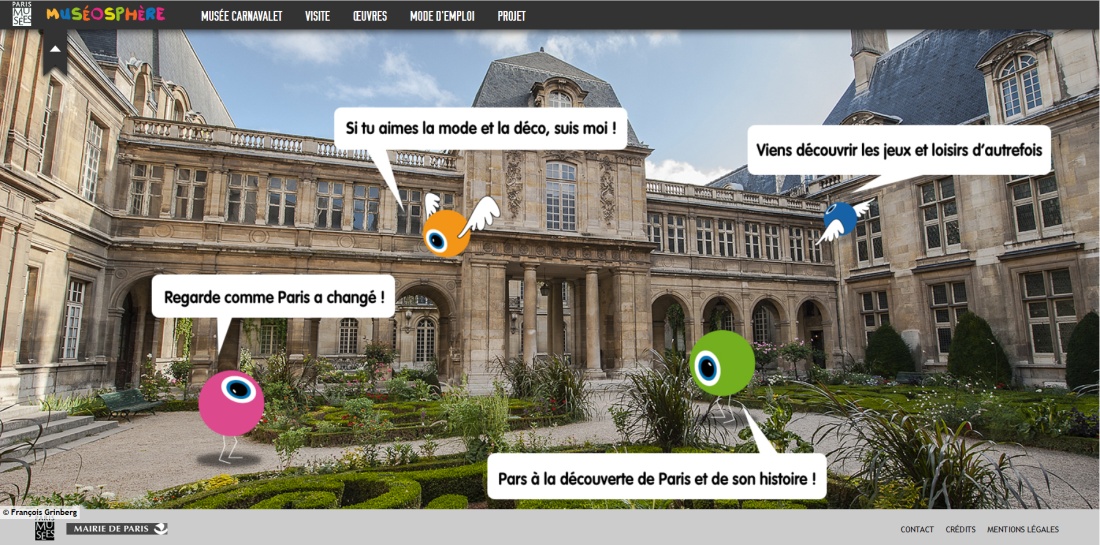 Julien Hélary et Damien Tomasi - collège Leclerc Schiltigheim
20
Insertion dans le nouveau programme de 4e
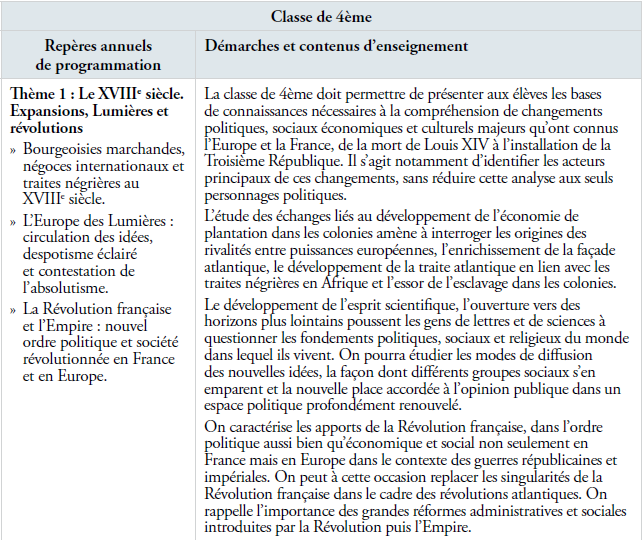 Julien Hélary et Damien Tomasi - collège Leclerc Schiltigheim
21
Insertion dans le nouveau programme d’EMC – cycle 4
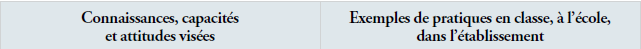 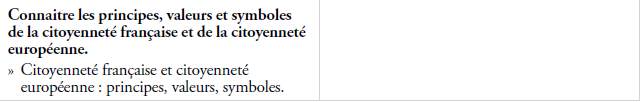 Constat :  

Disparition de l’approche chronologique en tant que telle (même réduite à trois temps forts). Cependant, il est évident que les transformations apportées par la Révolution sont à étudier à travers certains grands événements.

L’étude du 14 juillet 1789 s’insère également dans les connaissances visées en EMC (Connaître les principes, valeurs et symboles de la citoyenneté française).
Julien Hélary et Damien Tomasi - collège Leclerc Schiltigheim
22
Dispositif pédagogique : 
Une heure de travail en salle informatique. 
Un poste par élève (24 postes disponibles) mais possibilités de travailler en binôme. 
Distribution de la fiche exercice sur laquelle figurent la démarche à suivre. 
Brève explication à l’oral pour lancer l’activité.
Objectifs : 
Comprendre que le 14 juillet est une rupture avec l’Ancien régime qui amorce une société nouvelle (connaissance). 
Etre capable d’utiliser un site en ligne et ses fonctions pour mener une investigation sur des œuvres d’art (savoir-faire). 
Collecter suffisamment d’informations et un lexique spécifique pour pouvoir rédiger un récit.
Julien Hélary et Damien Tomasi - collège Leclerc Schiltigheim
23
Compétences travaillées : 
Se repérer dans le temps : construire des repères chronologiques : 
Situer un fait dans une époque ou une période donnée.
-   Identifier une rupture chronologique.
Raisonner, justifier une démarche et les choix effectués : 
Se poser des questions par rapport à une situation historique. 
S’informer dans le monde du numérique : 
- Trouver, sélectionner et exploiter des informations. 
- Utiliser un site : Museosphere.
Analyser et comprendre un document : Comprendre, extraire, utiliser.
Pratiquer différents langages en histoire. 
- Ecrire pour construire sa pensée (résumé + récit).
- S’approprier un lexique spécifique.
Julien Hélary et Damien Tomasi - collège Leclerc Schiltigheim
24
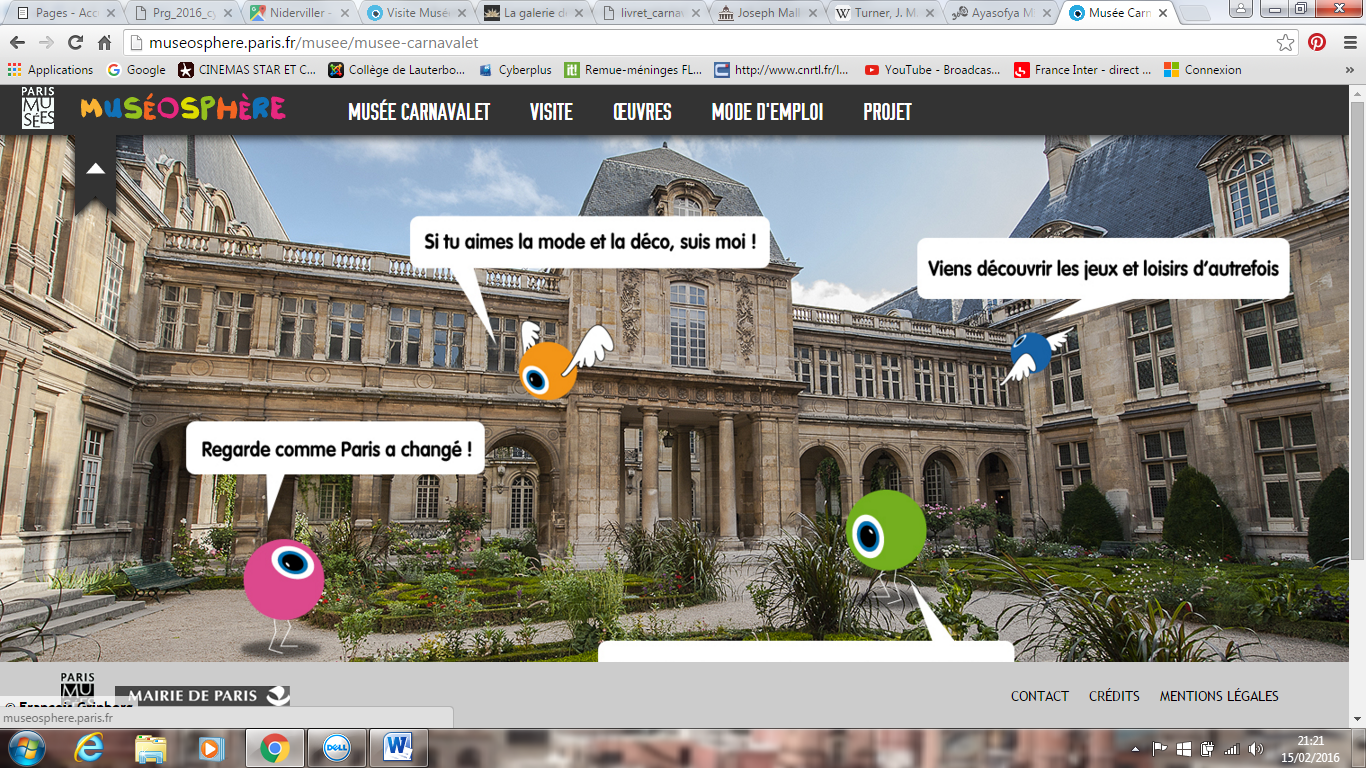 Contenu de la séance  :
Paris Musées propose des visites virtuelles de 14 musés de la ville de Paris  grâce à Muséosphère. 
Cinq salles par établissement seront accessibles en visite 360°, manipulable tout aussi bien par un animateur que par les enfants eux-mêmes. 
Des petits bonshommes de couleurs les guideront à travers les détours des musées en leur indiquant des thématiques variées.
Une trentaine d’œuvres par site sont approfondies grâce à des notices conçues spécialement pour ce jeune public.
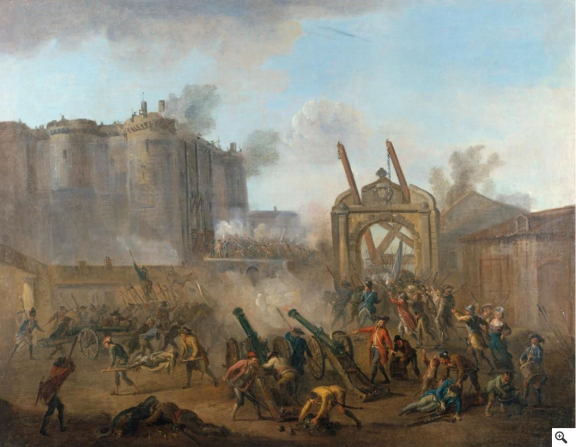 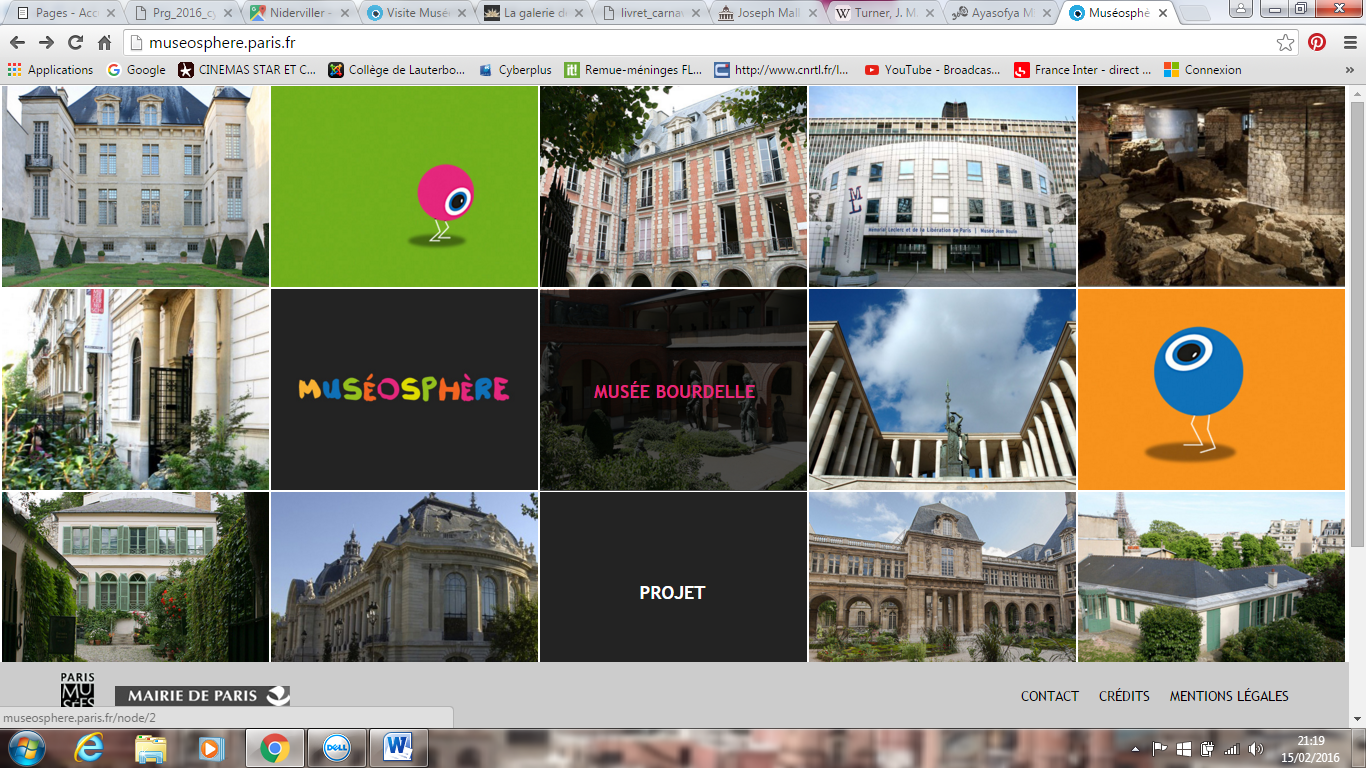 Julien Hélary et Damien Tomasi - collège Leclerc Schiltigheim
25
Intérêts de l’utilisation de la visite virtuelle : 
Autonomie totale de l’élève (nombreux outils et bonne maniabilité).
Possibilité de mener une démarche d’investigation sur les œuvres grâce à la qualité des reproductions et au zoom.
Mise en lien directe avec d’autres œuvres. 
Possibilité pour les plus curieux et les plus rapides de visiter d’autres salles. 
Très bon travail de simplification des informations et d’explicitation du lexique spécifique.
Limites du site et limites didactiques: 
Présentation très enfantine.
Impossible de regarder toutes les œuvres d’une même pièce. 
Une seule salle sur la Révolution (uniquement sur le 14 juillet)
Risque de trop prémâcher le travail par peur de voir l’élève démuni.
Risque de lassitude car toute l’activité se passe dans une seule pièce.
Julien Hélary et Damien Tomasi - collège Leclerc Schiltigheim
26
Bilan : la pertinence des visites virtuelles
Support attrayant et en phase avec l’attirance des élèves pour le monde du numérique.

 Permet de rendre les élèves actifs dans le cadre d’une réelle démarche d’investigation.

 Permet aux élèves de visualiser et matérialiser les espaces et les monuments étudiés en cours : faire voyager les élèves dans un monde plus réaliste.

 Permet de construire une séance entière, une accroche originale et/ou une conclusion qui permet aux élèves de réinvestir immédiatement les connaissances en cours d’acquisition.

 Permet de dépasser en qualité et en interactivité le potentiel des documents iconographiques traditionnels (qui recouvrent toute leur pertinence lors de l’évaluation).

 Permet de faire revivre un patrimoine perdu (beaucoup de ressources 6e et 5e).
Julien Hélary et Damien Tomasi - collège Leclerc Schiltigheim
27